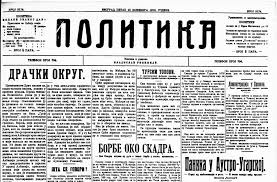 ПИСАЊЕ НАСЛОВА, ЧАСОПИСА И НОВИНА
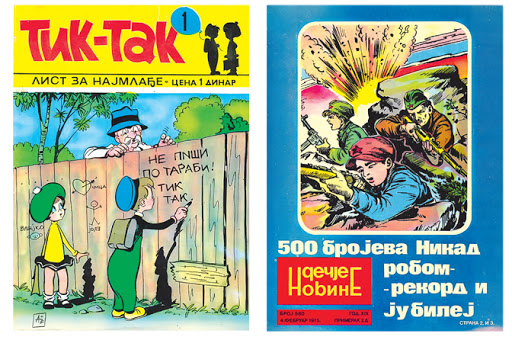 СРПСКИ ЈЕЗИК 4. РАЗРЕД
Велико слово поносно стоји у насловима књига, називима часописа и дневних новина.
Маја је купила књигу „Српски језик и језичка култура за четврти разред основне школе“.
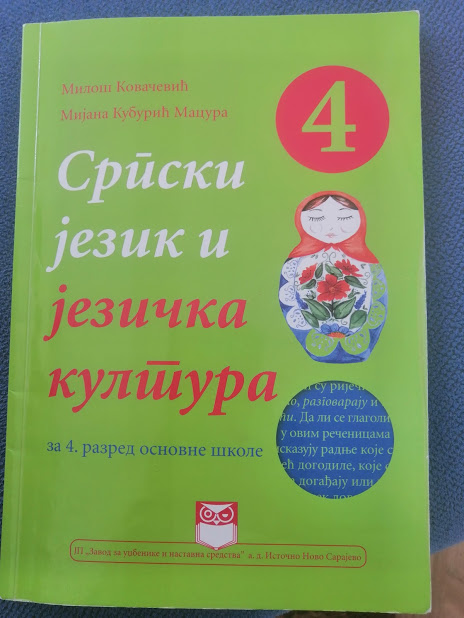 Мој омиљени часопис је „Школарац“.
Тата чита спортски лист „Темпо“.
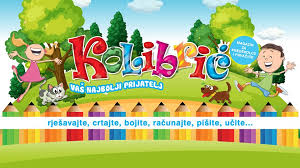 СРПСКИ ЈЕЗИК 4. РАЗРЕД
За лектиру треба да прочитам Ћопићеву књигу „Доживљаји мачка Тоше“.
Деда чита „Глас Српске“.
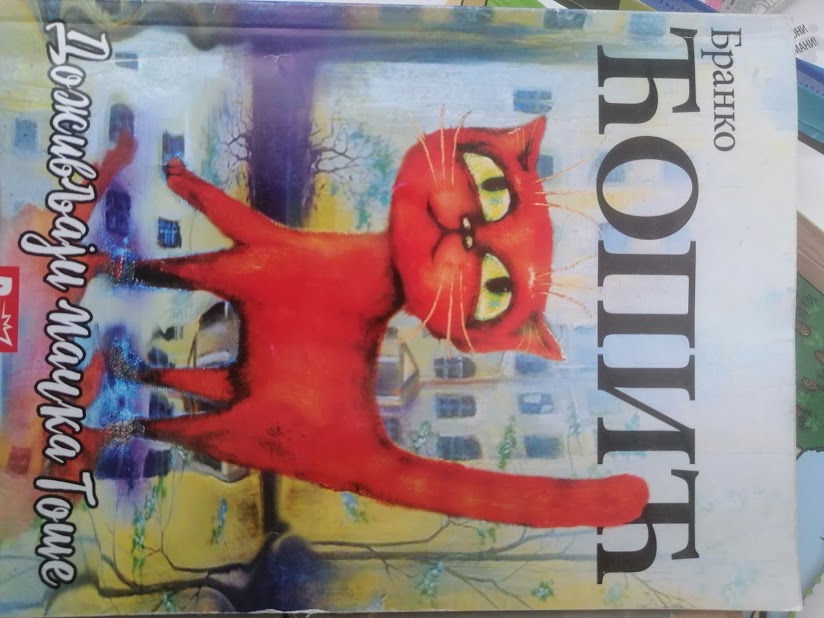 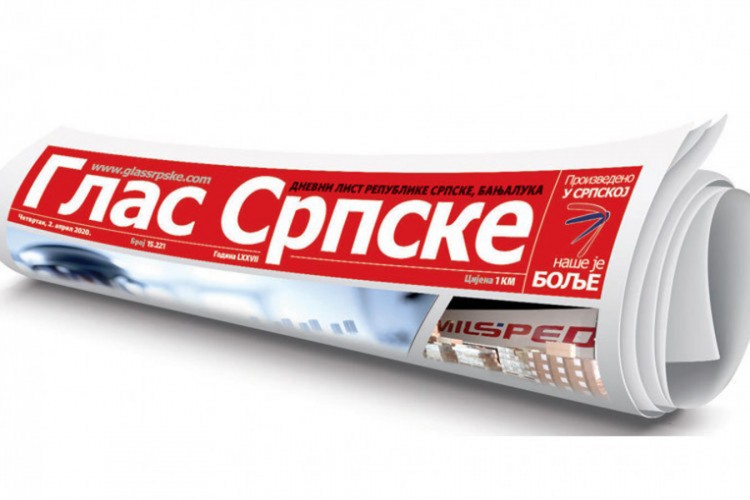 СРПСКИ ЈЕЗИК 4. РАЗРЕД
Прва ријеч и сва властита имена у називу књига, часописа и новина пишу се великим почетним словом.

Наводници се у називима користе да би се избјегле нејасноће. 

Наводници се могу изоставити, ако се велико слово на почетку назива јасно схвата.

Разговарали смо о данашњем броју Политике.
Посјетили смо уредништво Вечерњих новости.
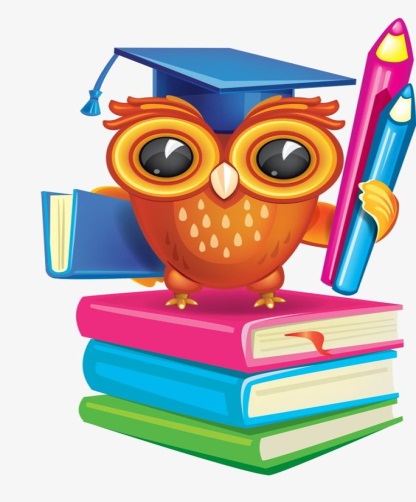 СРПСКИ ЈЕЗИК 4. РАЗРЕД
Задаци:
1. Како се правилно пише?
а) часопис базар 
б) школарац
в) мале новине
г) политикин забавник
часопис Базар
Школарац
Мале новине
Политикин забавник
СРПСКИ ЈЕЗИК 4. РАЗРЕД
2. Исправи погрешно написане ријечи у тексту.

Када је ружно вријеме, свако себи тражи згодно мјесто, узима књигу или новине. Тата чита борбу, мама политику, а бака базар. Дједа у својој фотељи чита лов и риболов, а ја читам микијев алманах. Моја сестра поново чита ћопићеву књигу башта сљезове боје.
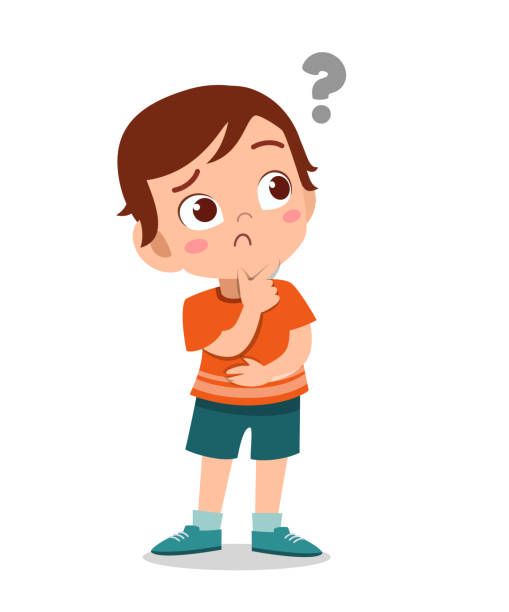 СРПСКИ ЈЕЗИК 4. РАЗРЕД
Када је ружно вријеме, свако себи тражи згодно мјесто, узима књигу или новине. Тата чита „Борбу“, мама „Политику“, а бака „Базар“. Дједа у својој фотељи чита „Лов и рибилов“, а ја читам „Микијев алманах“. Моја сестра поново чита Ћопићеву књигу „Башта сљезове боје“.
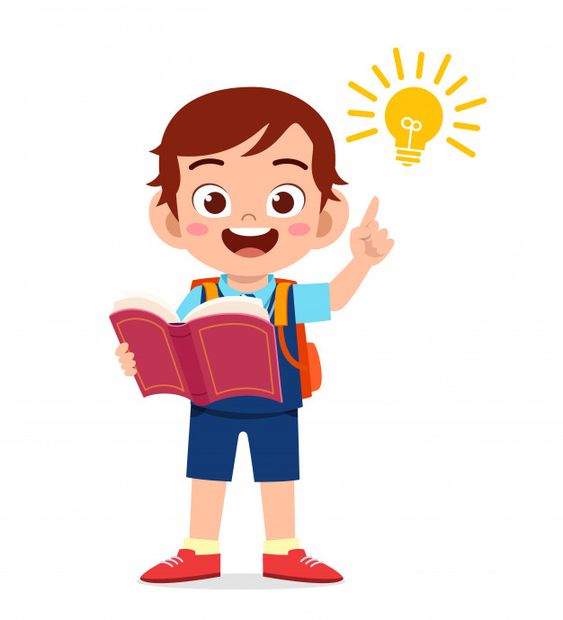 СРПСКИ ЈЕЗИК 4. РАЗРЕД
3. Заокружи слово испред реченице у којој су правилно написани називи часописа.
А) Милан чита часопис „Школарац“, а Ана „Глас Српске“.
Б) Милан  чита Часопис „Школарка“, а Ана „глас Српске“.
В) Милан чита Часопис „школарац“, а Ана „Глас Српске“.
СРПСКИ ЈЕЗИК 4. РАЗРЕД
4. Допиши назив часописа и књиге у реченицама.
Мој брат Дејан чита књигу _______________.
„Тајне кухиње“
Бака чита ______________________.
„Спортски журнал“
Тата је јутрос купио ____________________.
„Зека“
„Хајдуци“
Мали Ђорђе гледа цртеже у часопису________.
СРПСКИ ЈЕЗИК 4. РАЗРЕД
Задатак за самосталан рад
У уџбенику „Српски језик и језичка култура“ урадити задатке 1. и 2. на стр. 78 и 79.
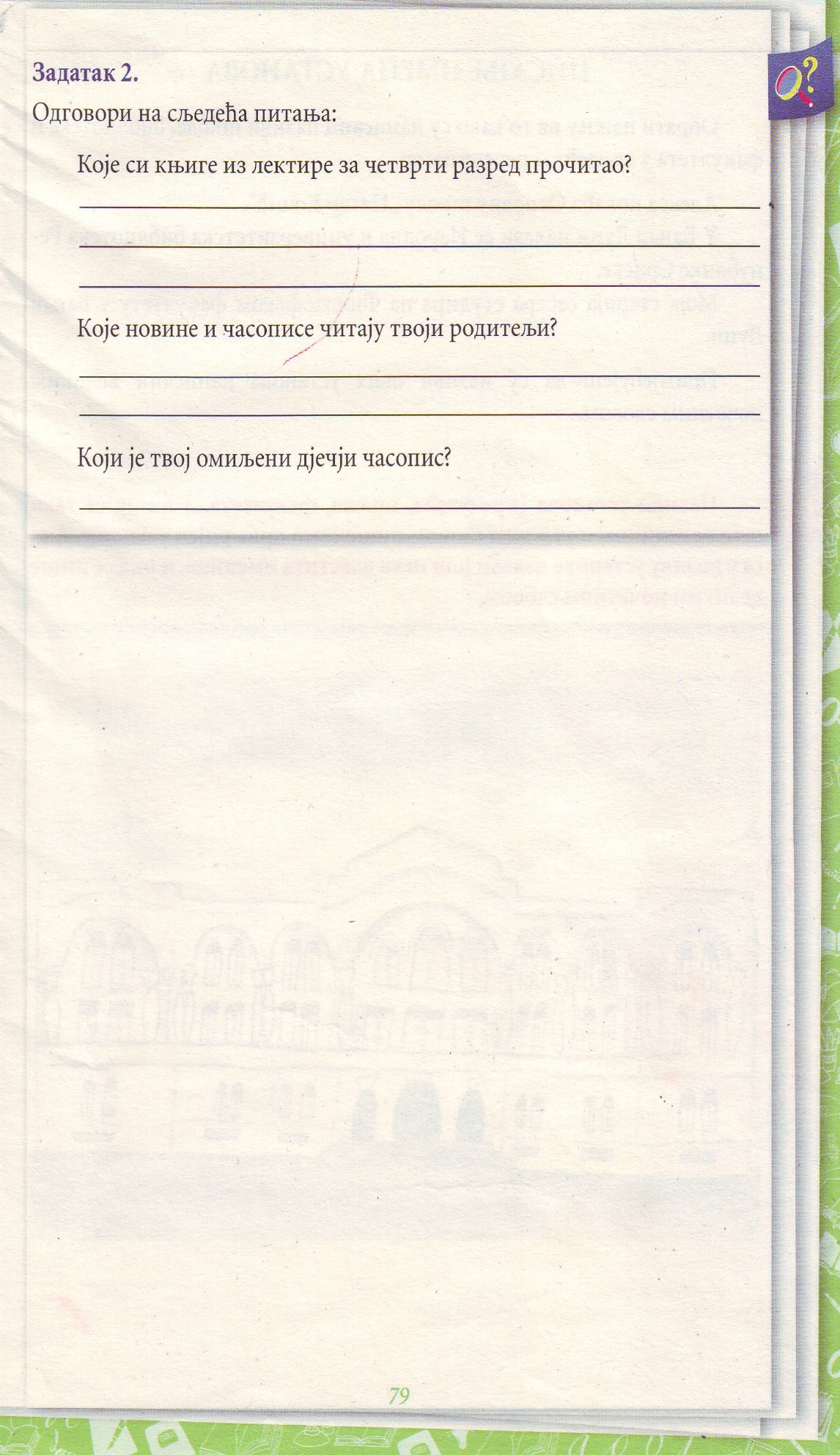 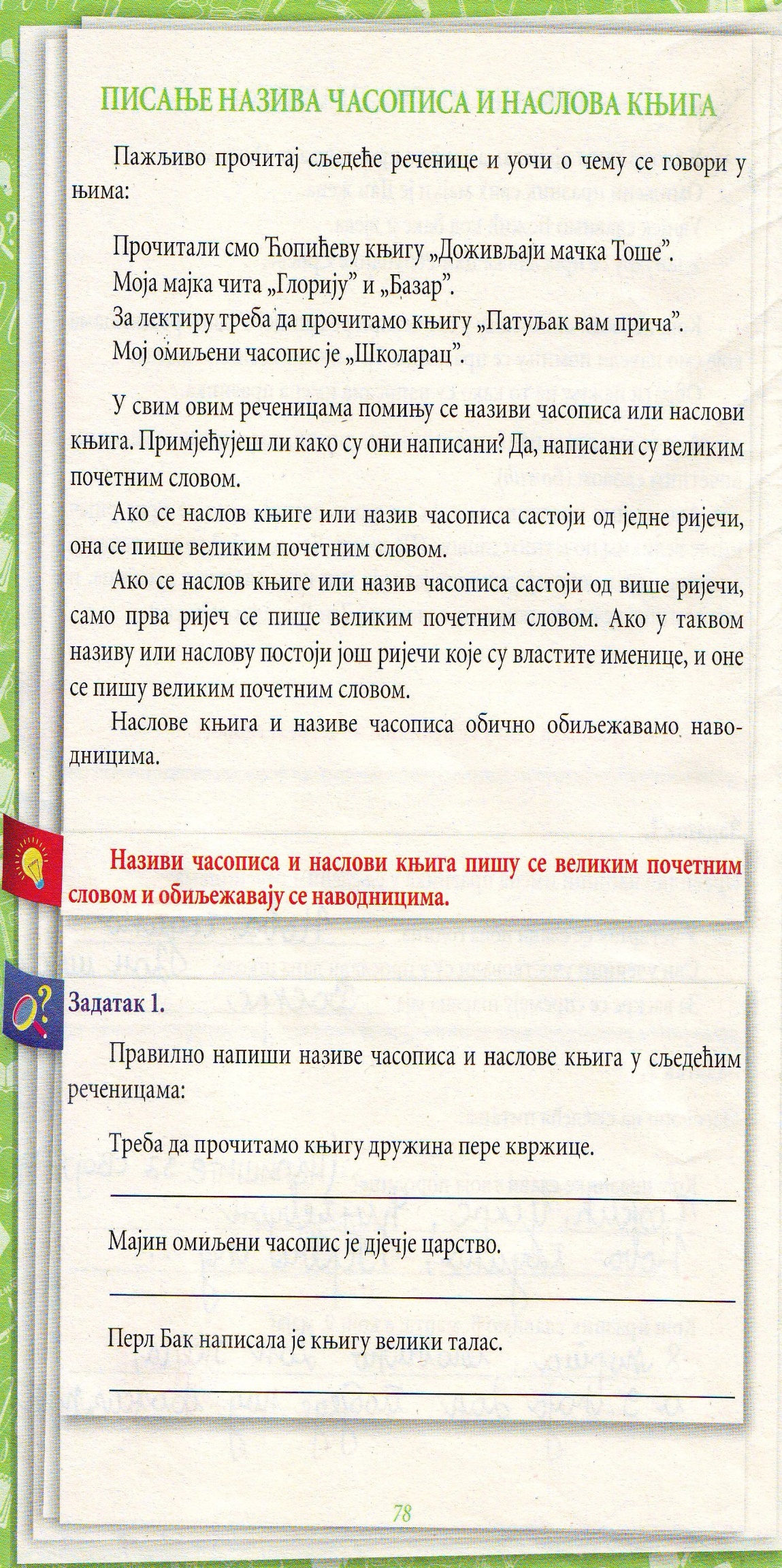 СРПСКИ ЈЕЗИК 4. РАЗРЕД